L’Envol
Exercice sept 2019- août 2020
AG du 11/09/2020
Ordre du Jour
1) Introduction (MC)
       2) Bilan moral et financier  (CG)
       3) Les activités/bilan : 
            -- Chantenotes: décision prise par Alain début oct 2019, d’arrêter, pas assez de monde
            --Le Club (MT)
            --Elastik’Gym (PG)
            --Evasion (MC)
            --les imprévus
                        
      4)Le nouvel exercice 2020-2021: quelques prévisions et…
             --Approbation du bureau, CA
             --Appel à candidatures CA, bureau

       5) Questions diverses, suggestions et apéritif, puis dîner
Bilan financier (CG)
adhésions 
   en baisse, gym et le Club
   en légère hausse, Evasion

2 activités à cotisations (Gym et Evasion)
Une année d’investissements: gym, activités « communales » comme la soirée des illuminations, le concours 4C des enfants…
Des dépenses associatives(assurances, fournitures, AG , téléthon…)
Des recettes en baisse (pas de soirée de l’Envol, pas de fête de la musique) mais un arrêt des dépenses du fait du Covid!
Adhésions
Bilan financier
Etat comparatif:  de 2015/16  2019/20
Bilan financier
Elastik’Gym :  -147€ (matériel)
Evasion :  +210€
Divers : à peu près -500€ (matériel, cadeaux)
Au total, + 259 € 
  Et 
une réserve  covidée à 9000 €
Le Club:15 adhérents. Date de Reprise à determiner avec le groupe, du fait des mesures de distanciation
ELASTIK-GYM: 17 adhérents, avec  Alain, c’est pointu(D)!!de courmangoux à Pressiat, puis au terrain de boules
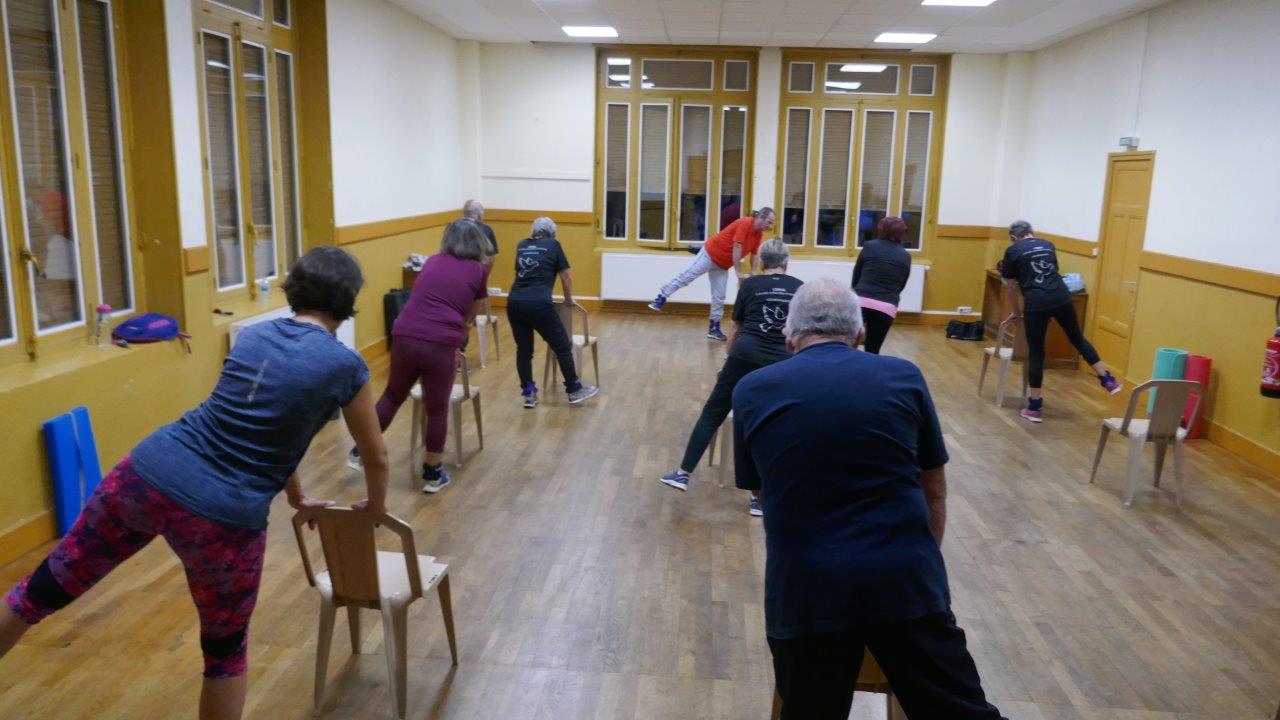 ELASTIK-GYM: fin d’année  Mouillée et voiture d’Alain « inondée »
EVASION de 5 à 86 ans: 36 adhérents!!Une année pleine d’espoir mais tronquée!!
Oct 2019: « 2 copains d’abord! » dans la Cav à René 
Nov: « Louis XIV, inspiré par Machiavel! » Gérard Bézy
Déc: Téléthon et Décoration du Candi à Noël
Janv 2019: 6èmes Evasionades ou Intervill…ades à St E
Fév: Visite du CERN
Mars: Cours de cuisine et dégustation à la Trattoria/ Pulcinella. ♥♥♥
Avril-Mai-Juin: …………..
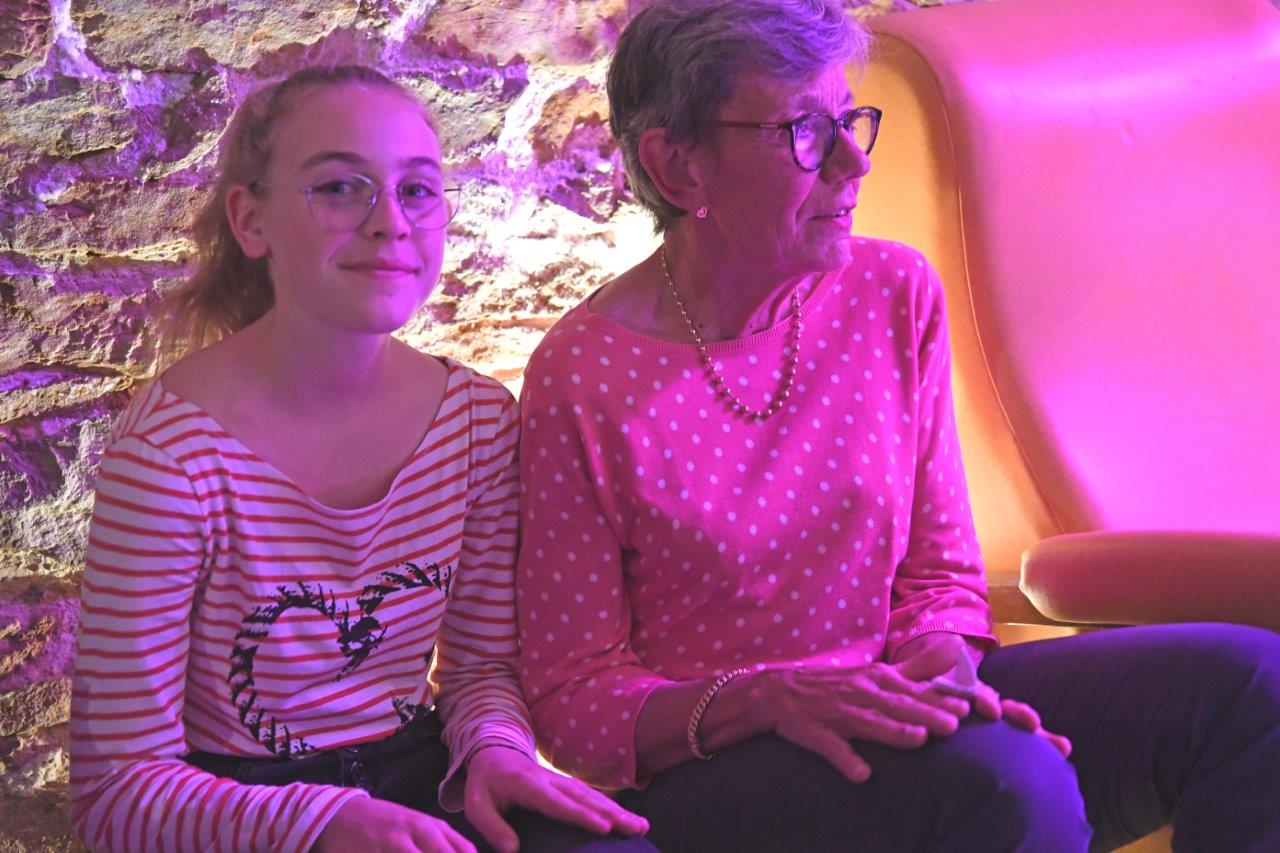 Musique:« 2 copains d’abord »
Histoire:Louis XIV
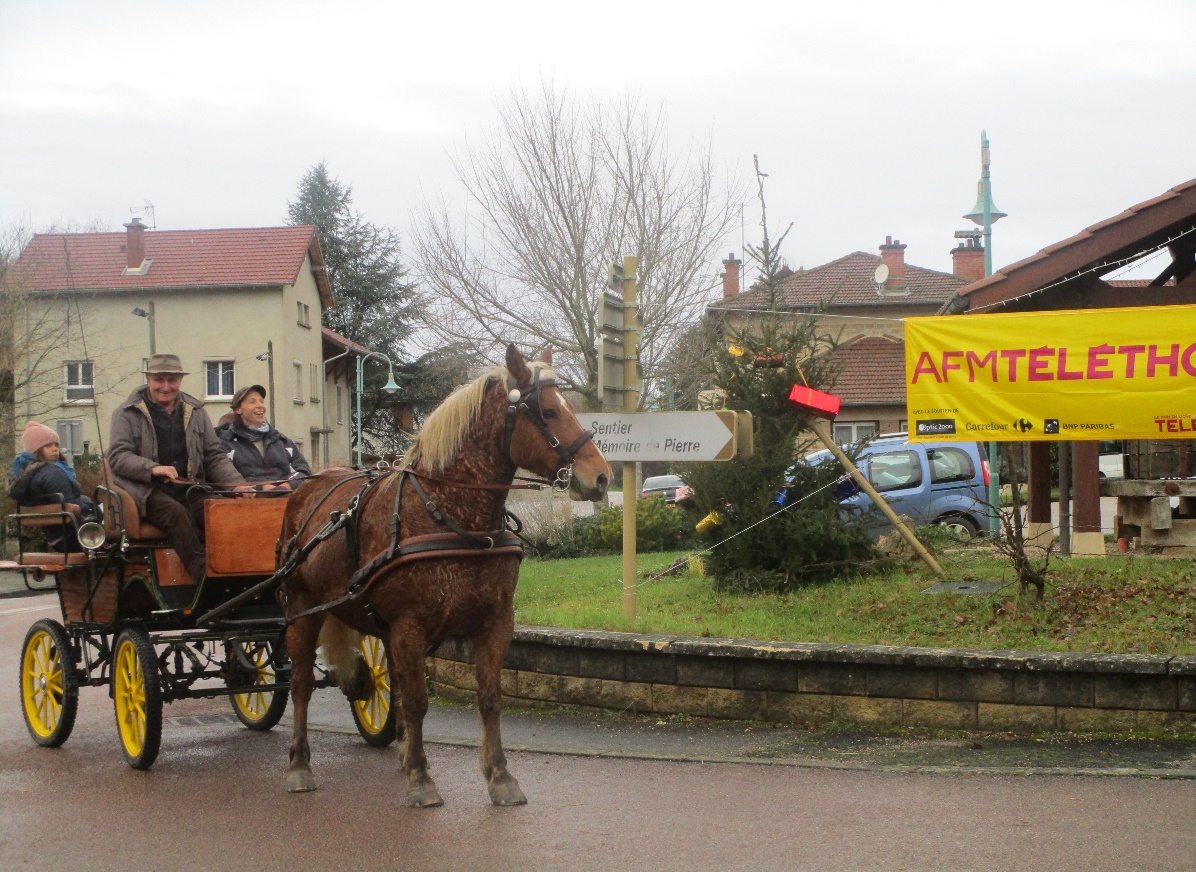 Solidarité
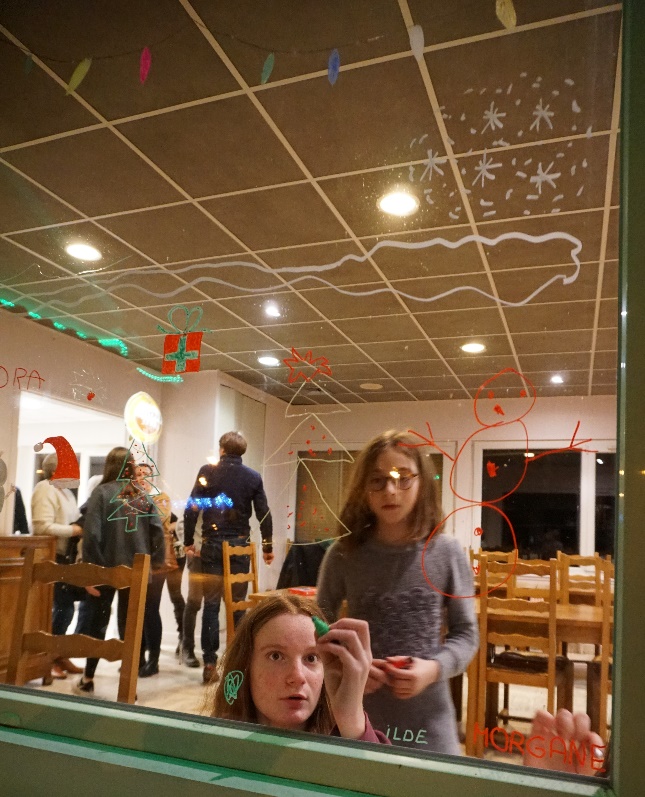 Jeux, décoration et Joyeux noël
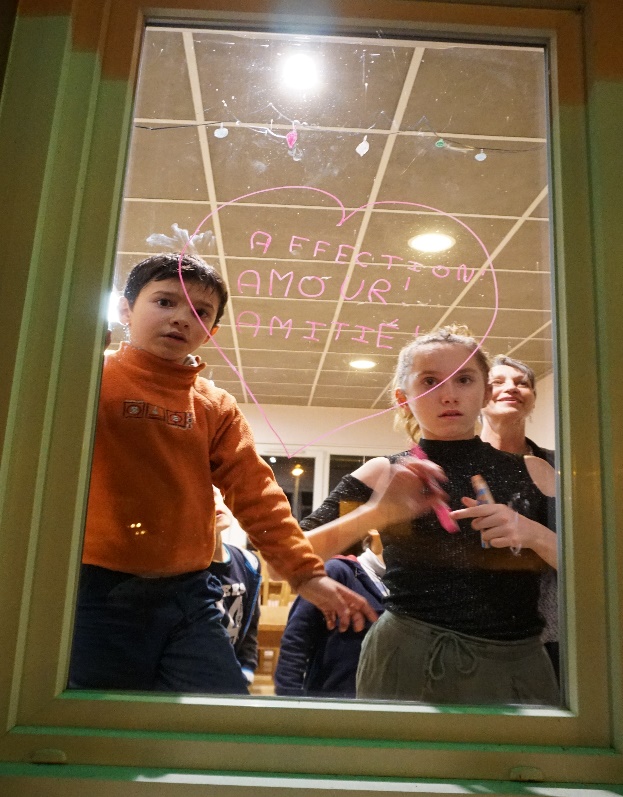 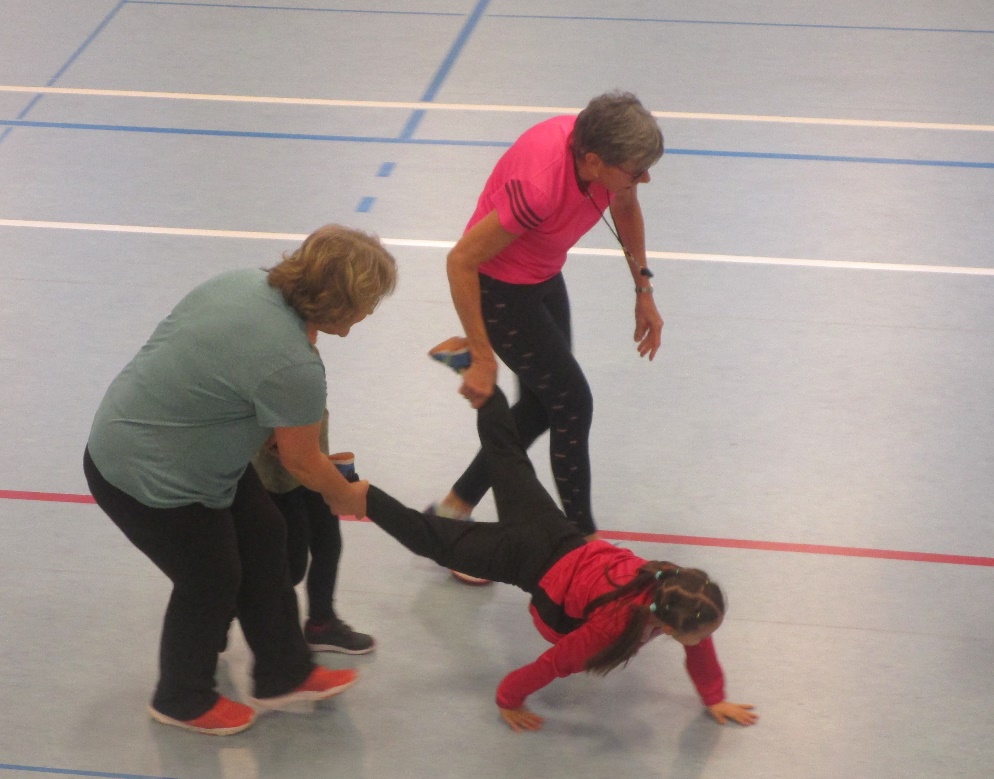 6emes Evasionades: l’esprit de Guy Lux!!!
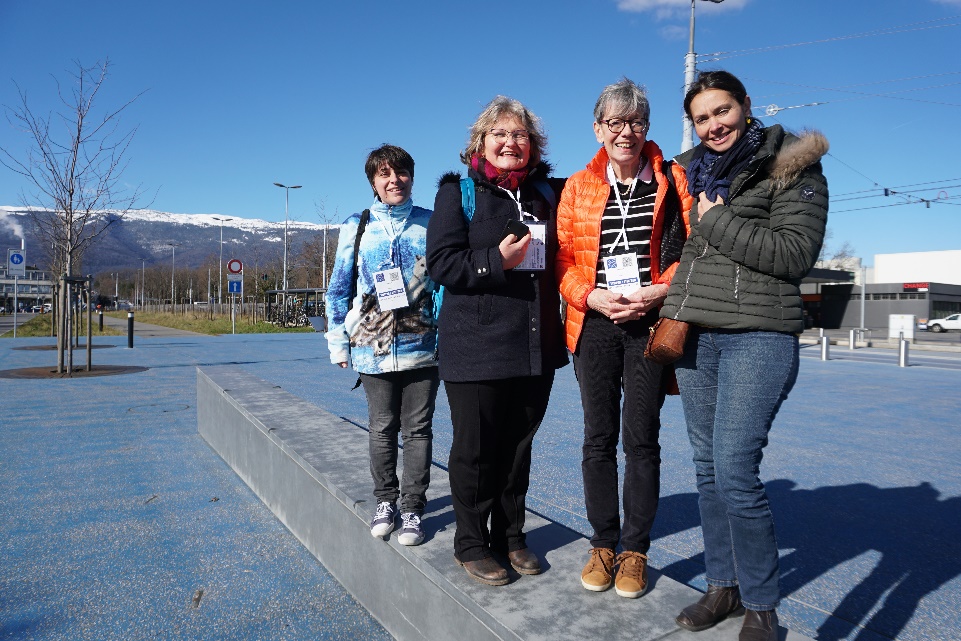 Le CERN, magique!
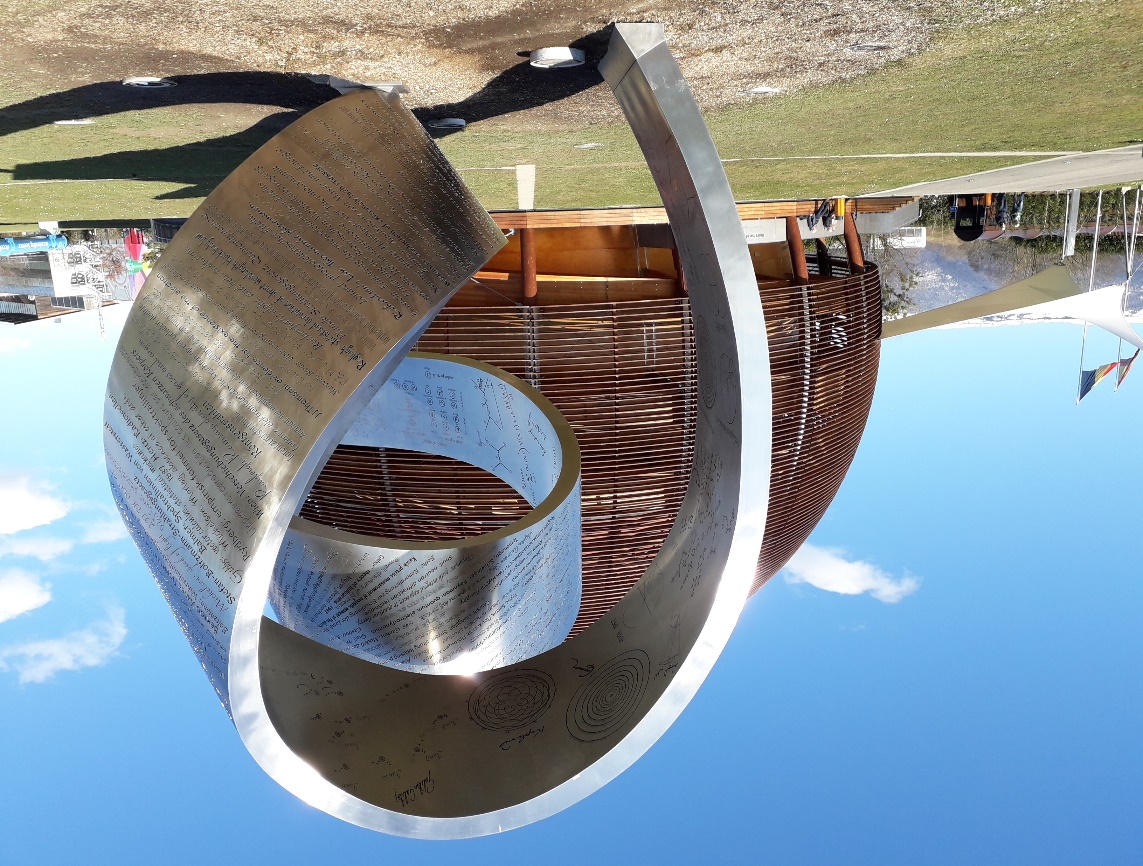 CERN, suite
L’Italie, à Bourg, c’est cool et … inespéré!
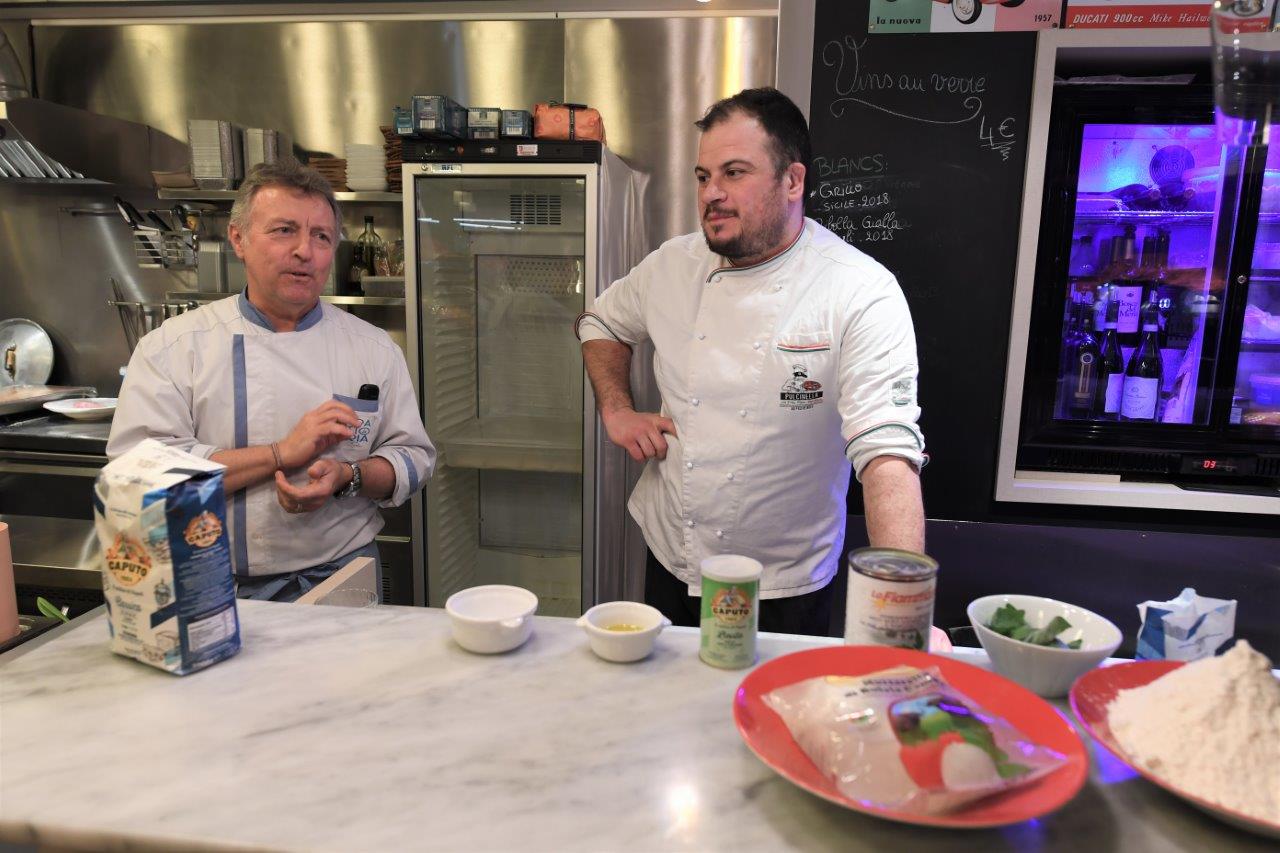 Gym, Concours des enfants et pique-nique, 1/07/20
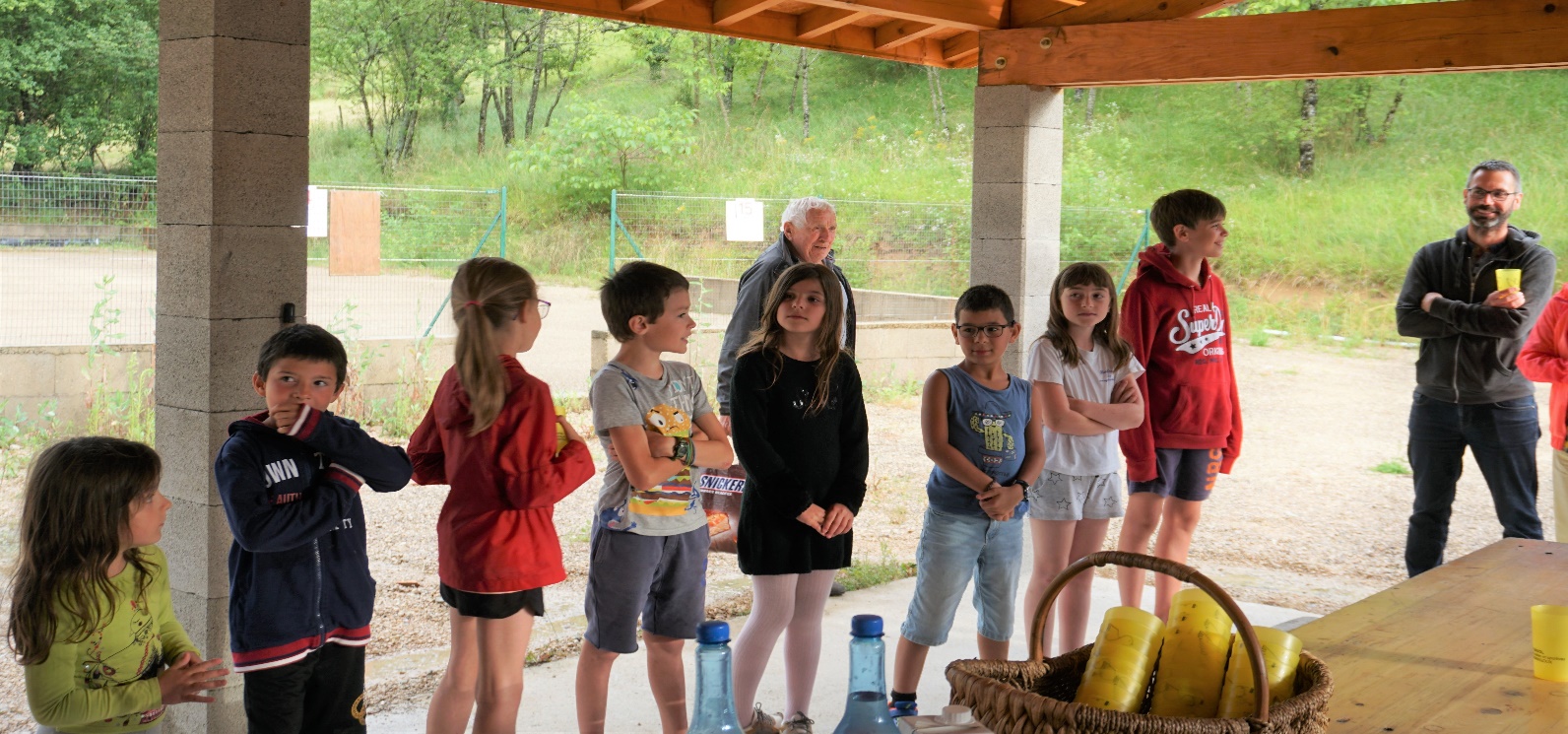 QQ Créations
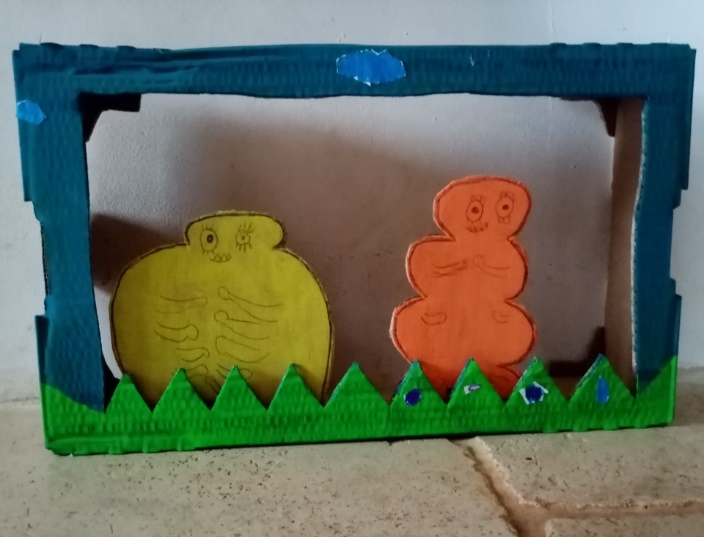 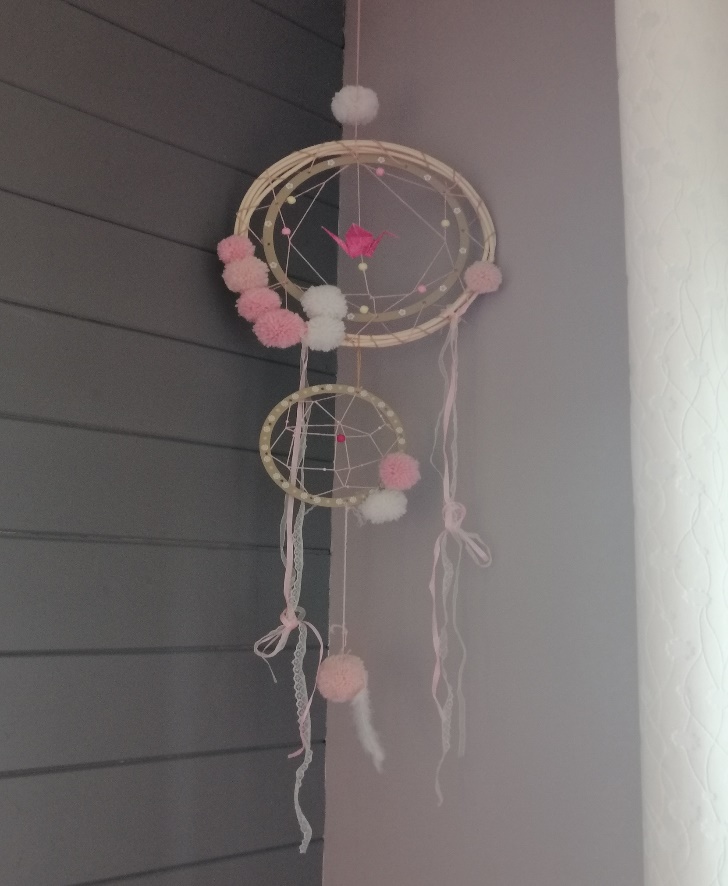 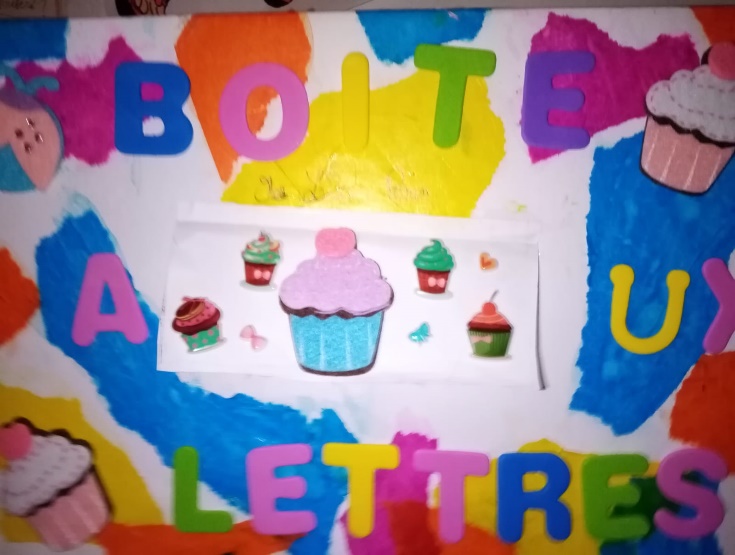 et aussi:
La soirée  de l’Envol: annulée, salle des fêtes en travaux
La visite à l’assemblée nationale, du 3 juin, annulée
La fête de la musique, à  Chevignat: annulée pour la 2 ème fois, Covid!!

Le forum des associations, idem
Les prévisions 2020-2021: activités et budget
La gym, où, comment…..à Courmangoux, le mardi 19-20h,  en alternance gym douce et cardio

Soirée de l’Envol, le 14 novembre: « Au cœur de la Môme »

Programme d’Evasion en cours de finalisation (ci-joint) 

 Prévisions budgétaires 2020-2021: cotisations inchangées
EVASION: pré-programme              Petite modif: Evasionades le 23/1 à Treffort
Evasion: 1ère journée à Lyon réponse pour le 29/09/20
--en train et chacun prend son billet
  --métro, tramway et « ficelle »
  --visite insolite à Fourvière  pour une partie du groupe
  --tramway et Musée des confluences
  --déjeuner libre. 
  --Evasion prendra en charge les 2 musées
Soirée de l’Envol, 14/11/20
Merci
MERCI
À la mairie avec Marilyne et Dominique 
A notre webmaster Christiane G.
Aux musiciens
A Richard Painguet et le GA, à Rachel, aux boules… A vous, aux enfants! 
Au bureau/CA
CONCLUSION
Nous avons besoin de vous, de vos idées , de vos souhaits
Appel à candidatures: CA, bureau, bénévoles pour les manifestations. 
Et demain??
Suggestions/idées…

                          MERCI à tous et au bureau et au CA (Christiane, Laurence et Stéphanie, Patricia, Brigitte, Candy, Marie-Ange)